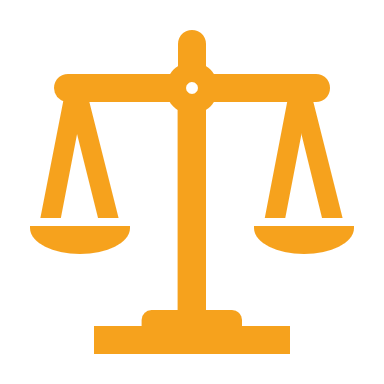 Modificaciones al Reglamento de éticaandime
Documento de propuesta a la Asamblea Nacional 8 al 11 de octubre 2024
Estatutos andime
ARTICULO 49° 
A fin de velar por el funcionamiento armónico de la organización, las buenas relaciones entre los socios y el fiel cumplimiento y respeto de los Estatutos y Reglamentos de la Asociación, habrá una Comisión de Ética en cada una de las regiones, integrada por tres miembros, los que deberán ser elegidos en los mismos términos que la Comisión Revisora de Cuentas. Durarán dos años en sus funciones.
ARTICULO 50°
Tendrá por función velar por el buen clima organizacional de la Asociación y, cuando fuere requerido, investigar las faltas y abusos que cometa cualquier socio sancionando las que estime procedente, según se tipificarán en el Reglamento correspondiente.
[Speaker Notes: Considere la posibilidad de hablar acerca de:
Baja Edad Media
Revolución liberal
A partir de la Segunda Guerra Mundial]
Estatutos andime(ordena contenido del reglamento)ARTICULO 51° En situaciones de falta que ameriten una investigación, se considerarán las siguientes especificaciones:
Naturaleza jurídica de un reglamento: Desarrollar materias de los estatutos con especificidades
Oportunidad: Disponer de la operación de la Comisión de Ética de modo ágil y con las condiciones de formalidad y responsabilidad necesarias.
Temporalidad: Establecer ciclo desde la denuncia hasta el cierre del proceso.
Responsabilidad: Determinar las responsabilidades de cada una de las instancias y sus actores en el proceso, con definición clara de sus atribuciones y limitaciones. (Actores: denunciante, denunciado/a, Comisión de Ética, Dirigencia Nacional o provincial).
Adecuaciones: Revisar la normativa de este Reglamento a la luz de la Ley Karin, Ley 19.296, y Estatutos ANDIME. 
Adecuada consideración del Estatuto Administrativo, respecto al comportamiento probo de todo/a funcionario/a público/a.
Necesidad de las modificaciones
ARTICULO 11°
Las Asambleas Nacionales Ordinarias de Dirigentes se celebrarán a lo menos una vez al año. Sin perjuicio de las atribuciones contenidas en la Ley N° 19.296 y sus posibles modificaciones, serán atribuciones de la Asamblea Nacional de Dirigentes Ordinaria: 
f) Ratificar o establecer mecanismos para la designación de los miembros de la Comisión de Ética y Comisión Coordinadora de Elecciones, según establezca el Reglamento.
quÉ nos permite MODIFICAR el reglamento
[Speaker Notes: Considere la posibilidad de hablar acerca de:
Límites formales
Límites sustanciales]
Modificaciones al reglamento de ética andime
Modificaciones al reglamento de ética andime
Modificaciones al reglamento de ética andime
Modificaciones al reglamento de ética andime
Taller para reglamento de ética
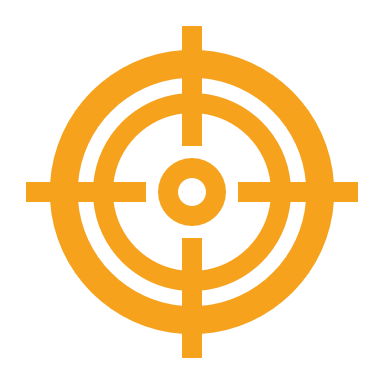 Objetivos:
Involucrarse en temas de nuestra institucionalidad ANDIME (REGLAMENTOS)
Observar la propuesta que se adjunta como documento y proponer otras modificaciones.
En la Asamblea, trabajar una matriz de cambios.
Llevar el debate a socias/os, integrantes de comisión y asambleas.
Aprobar las modificaciones en próxima Asamblea Nacional
Matriz de llenado